“ENCUENTROS”
MÁS CERCA DE DIOS
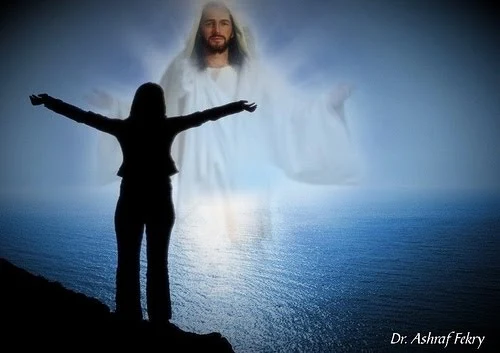 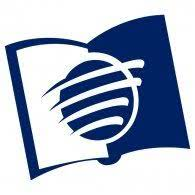 ESCUELA SABÁTICA
IGLESIA ADVENTISTA DEL 7° DÍA
SERVICIO DE CANTO
#446 “MÁS CERCA, OH DIOS, DE TI”, #249 “TAL COMO SOY”.
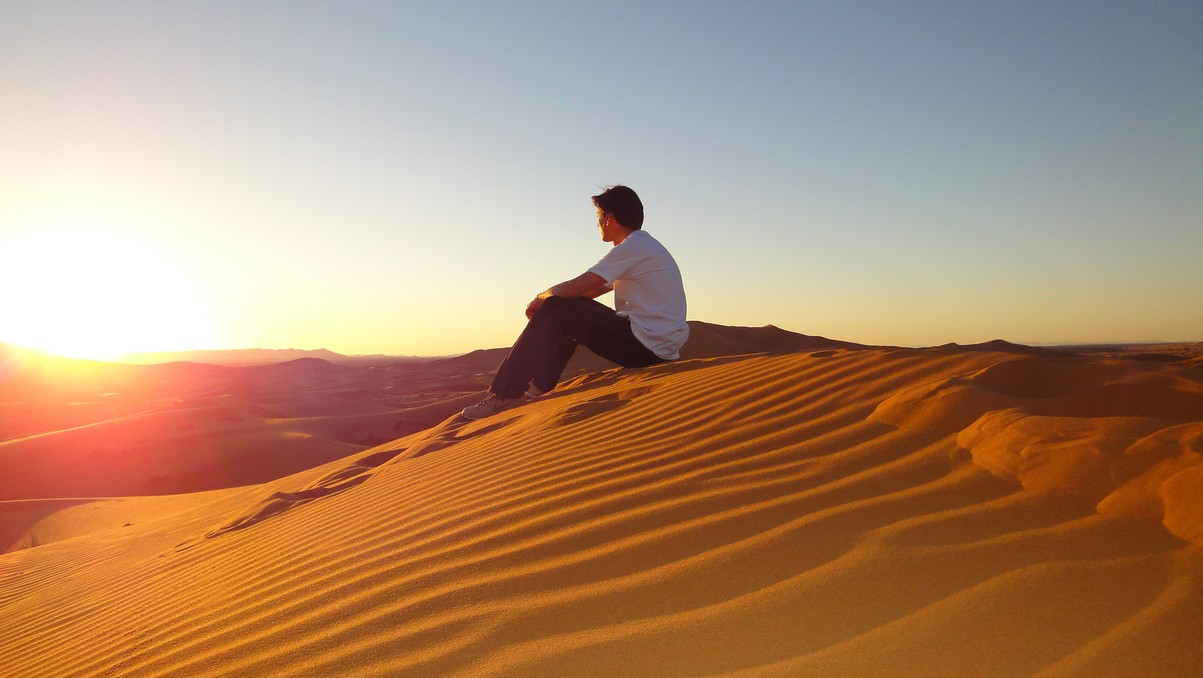 BIENVENIDA
¡Bienvenidos a nuestro programa especial de Escuela Sabática: “Encuentros”! en donde exploraremos 
de qué manera los jóvenes podemos tener un encuentro auténtico y significativo con nuestro Creador.
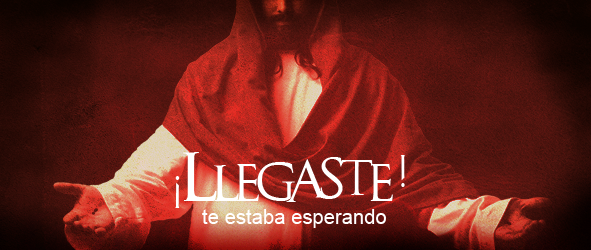 PROPÓSITO
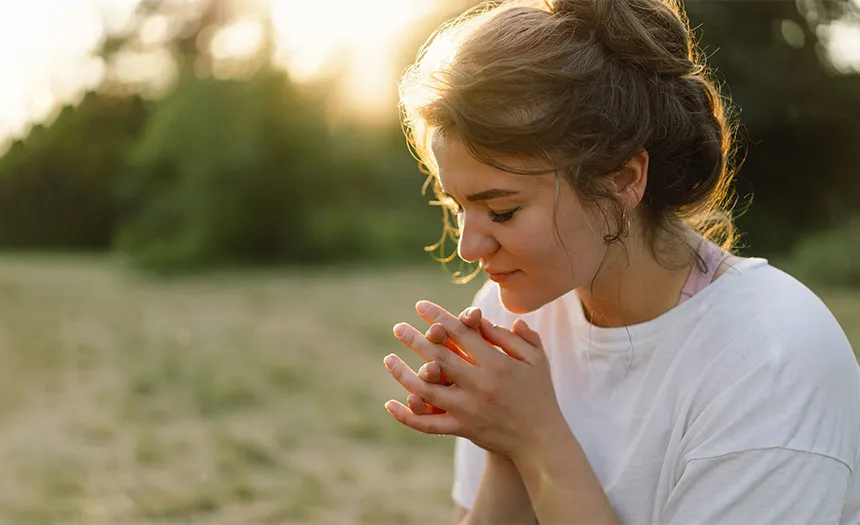 Brindar a la iglesia herramientas prácticas y consejos espirituales con el fin de motivar a 
los jóvenes a que puedan experimentar un encuentro pleno y transformador con Dios en sus vidas 
diarias.
ORACIÓN DE RODILLAS
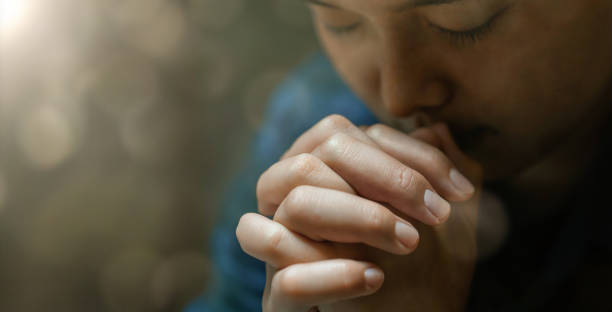 Cada que tengas tus encuentros diarios con Dios inicia con una oración. Habla con Dios sobre tus 
preocupaciones, agradecimientos y peticiones. 
Abre tu corazón y permítele a Dios ser parte de tu día. Y hablando de orar es momento de que de rodillas busquemos a Dios en oración.
LECTURA BÍBLICA
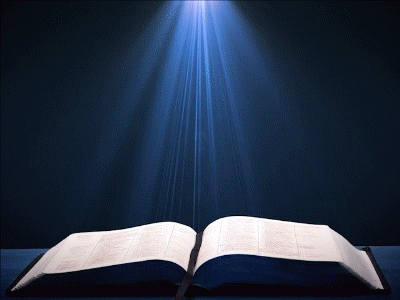 Jeremías 29: 13 “y me buscaréis y me hallaréis, porque me buscaréis de todo 
vuestro corazón”
INTRODUCCIÓN
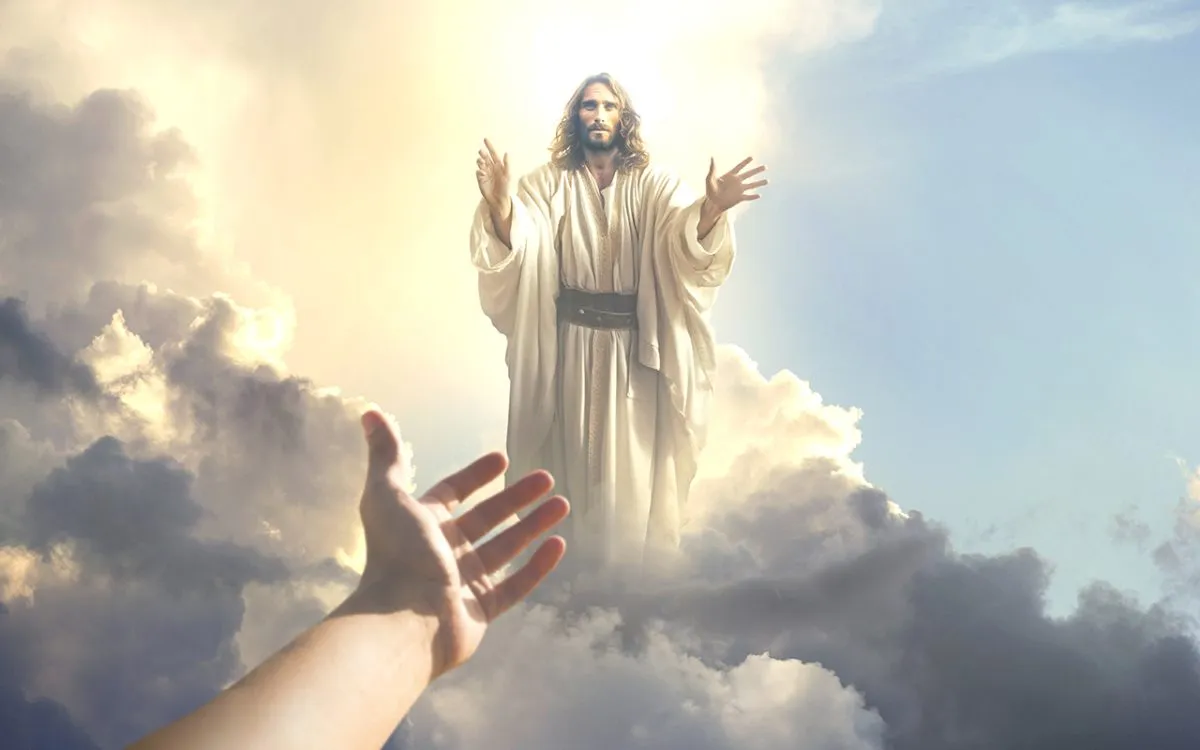 La juventud es una etapa de descubrimiento, donde abundan las preguntas y también un anhelo 
profundo por conocer la verdad. Es un momento en el que se buscan respuestas y experiencias que 
den sentido y propósito a la existencia. Precisamente, es por esto, que la juventud es una etapa de 
oportunidad inigualable para tener encuentros íntimos con Dios.
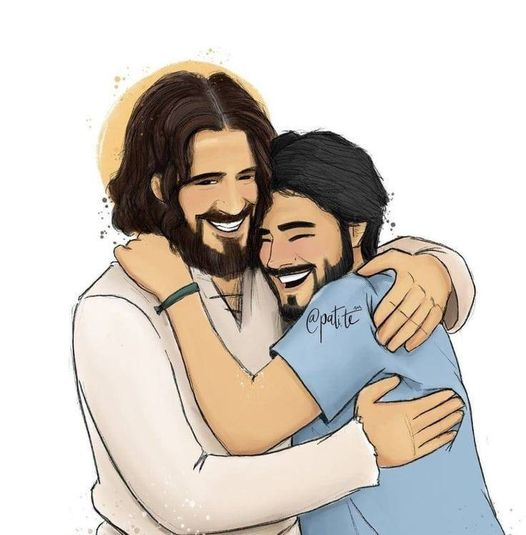 Es justamente en estos encuentros 
donde la vida cobra identidad y propósito. Los jóvenes se dan cuenta de que son amados y valiosos, 
lo que, a su vez, les da el coraje para enfrentar desafíos, levantarse cuando tropiezan y ser una luz en 
medio de tanta oscuridad.
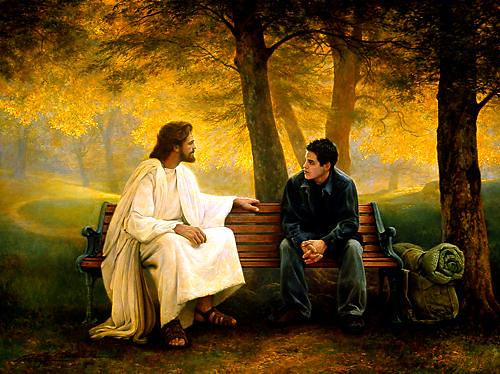 Un encuentro con Dios en la juventud moldea no solo el presente, sino también el futuro, equipa para enfrentar las luchas y triunfos que están por venir. Por lo que, encontrar 
a Dios en esta etapa de la vida, no solo te proporcionará respuestas a tus preguntas más profundas, 
sino que también te otorgará una brújula, guiará tus decisiones y acciones.
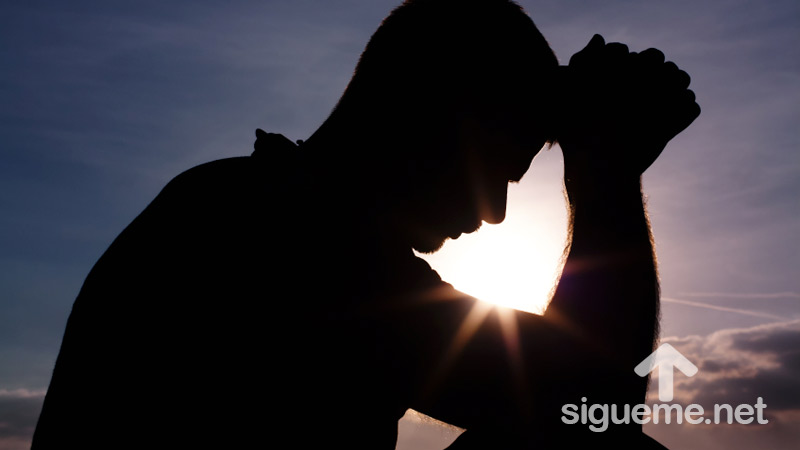 Esperamos que este tiempo sea un punto de partida para una relación más profunda y significativa 
con nuestro Salvador. ¡Así que abramos nuestros corazones y mentes a lo que Dios tiene preparado 
para nosotros hoy!
HIMNO DE ALABANZA
#613 “HOY NOS TOCA TRABAJAR”
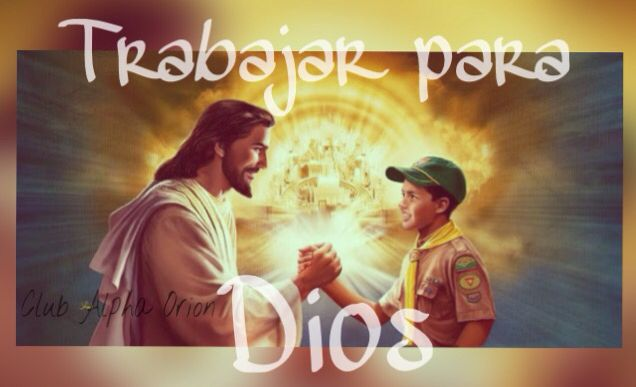 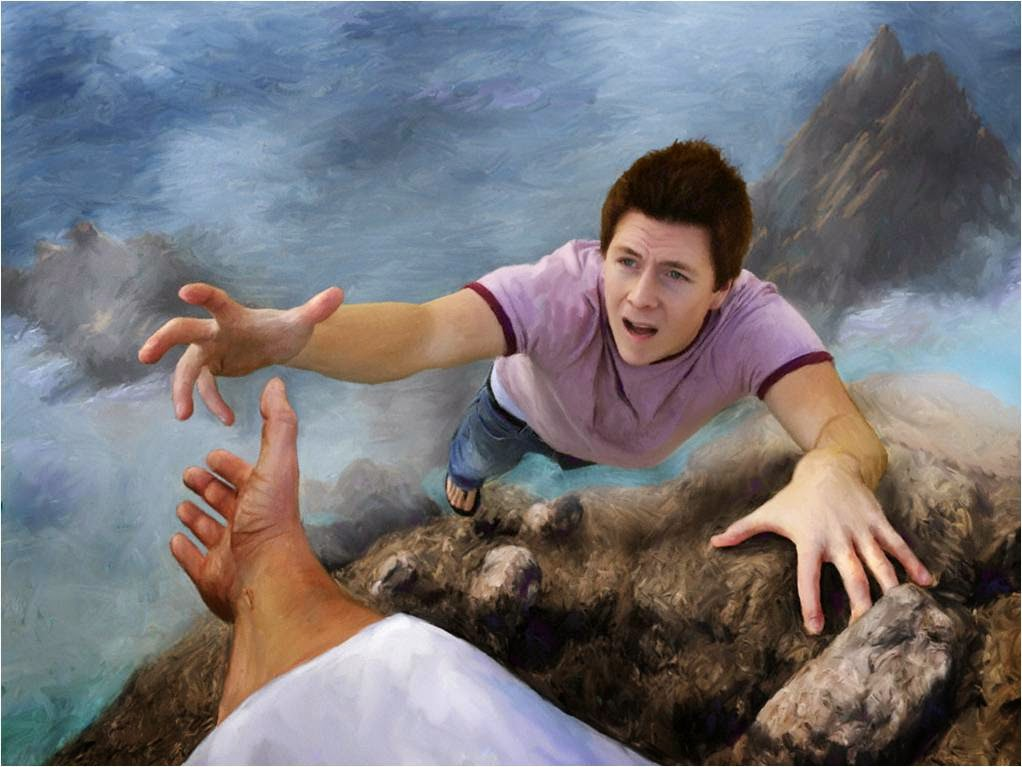 En ocasiones, debido a las malas decisiones que tomamos, podemos llegar a pensar que Dios se aleja de nosotros. Eso es precisamente lo que el enemigo quiere lograr, hacernos sentir 
culpables y que no merecemos el amor de Dios. Sin embargo, 
el Señor siempre está dispuesto a 
extendernos su mano en medio de las tempestades.
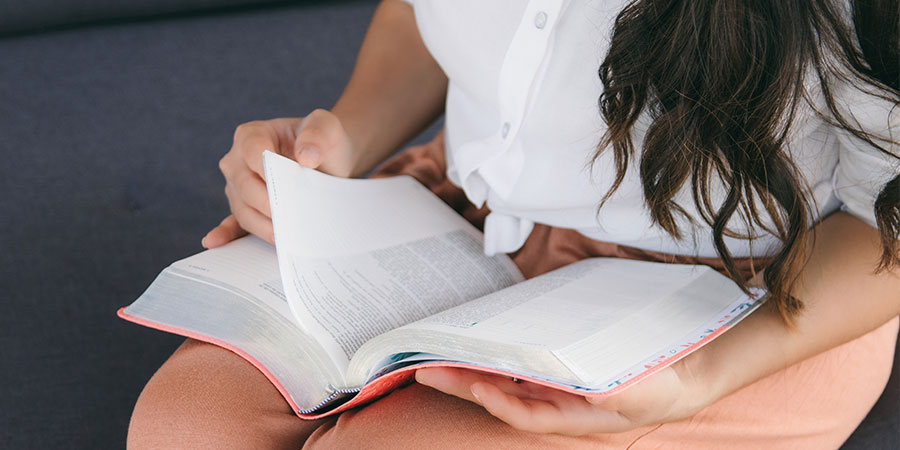 En nosotros está el querer atender a ese llamado. 
Ahora bien ¿qué puedo hacer para encontrarme con Dios durante el día? Lo primero es establecer un 
horario fijo para encontrarse con Dios. Elige un momento del día que funcione mejor para ti y 
comprométete a mantenerlo regularmente
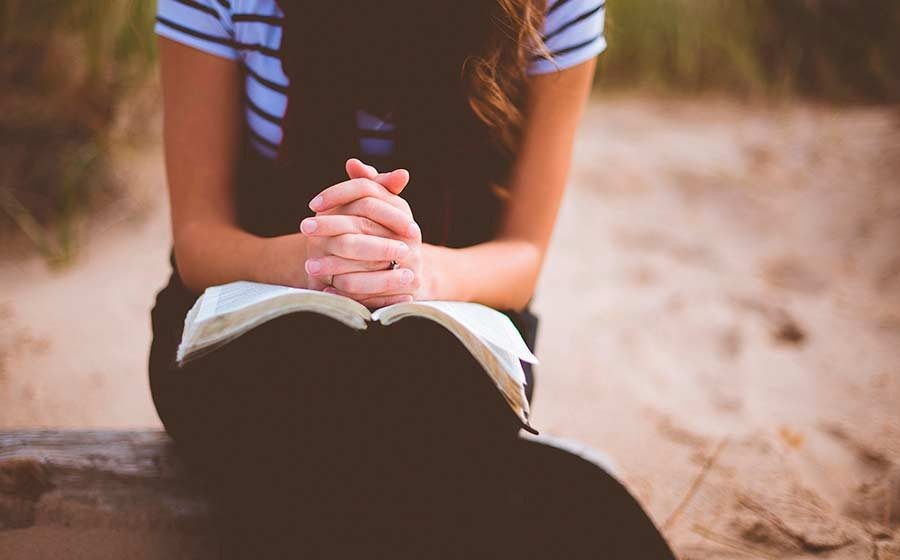 Puede ser por la mañana, al mediodía o por la noche, según tu rutina y preferencias. Elimina las distracciones que te rodean, apaga tus dispositivos y encuentra un lugar tranquilo donde puedas estar a solas con Dios
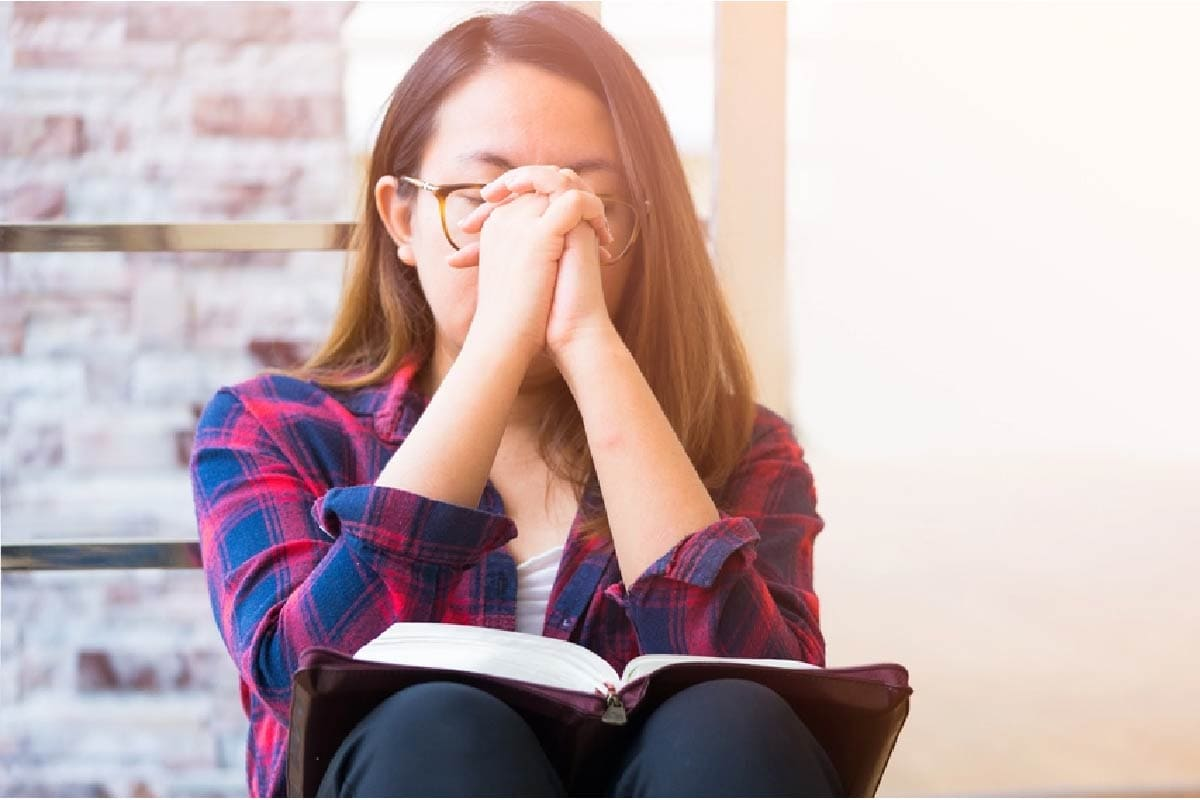 Recuerda que cada persona es única, lo más 
importante es la constancia y la sinceridad en tu búsqueda de un encuentro genuino con Dios.
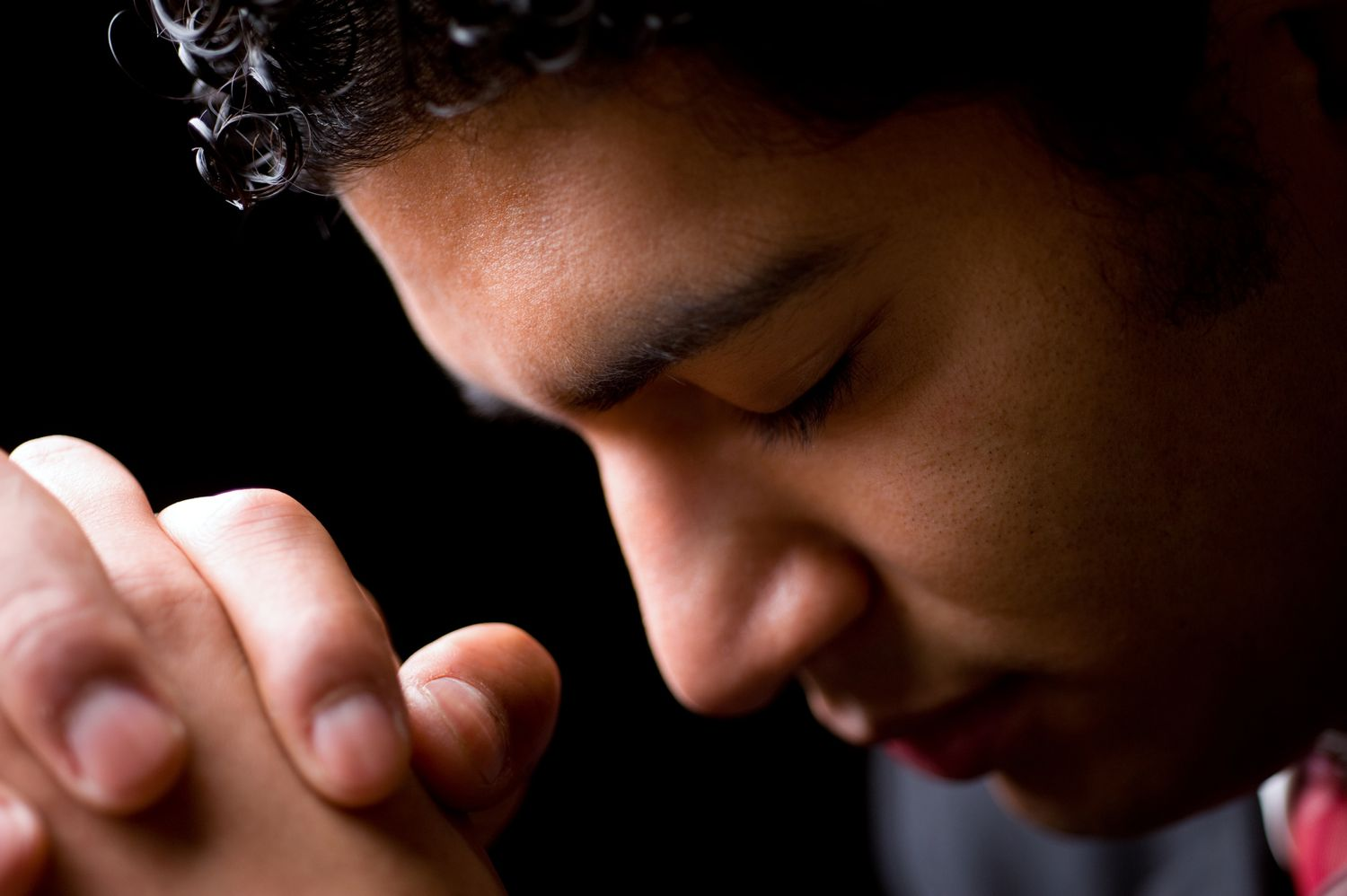 Cada que tengas tus encuentros diarios con Dios inicia con una oración. Habla con Dios sobre tus 
preocupaciones, agradecimientos y peticiones.
 Abre tu corazón y permítele a Dios ser parte de tu día. Y hablando de orar es momento de que de rodillas busquemos a Dios en oración.
NUEVO HORIZONTE
INVERSIÓN
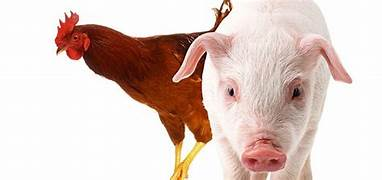 MI PRIMERA EXPERIENCIA EN EL FONDO DE INVERSIÓN
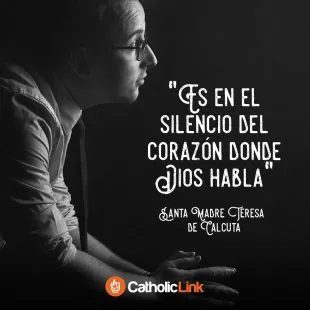 Por eso, en tus encuentros con Dios, permanece un momento en silencio y permite que Dios hable a tu corazón a través de su Palabra y a través del silencio. ¿Cómo hacer esto?
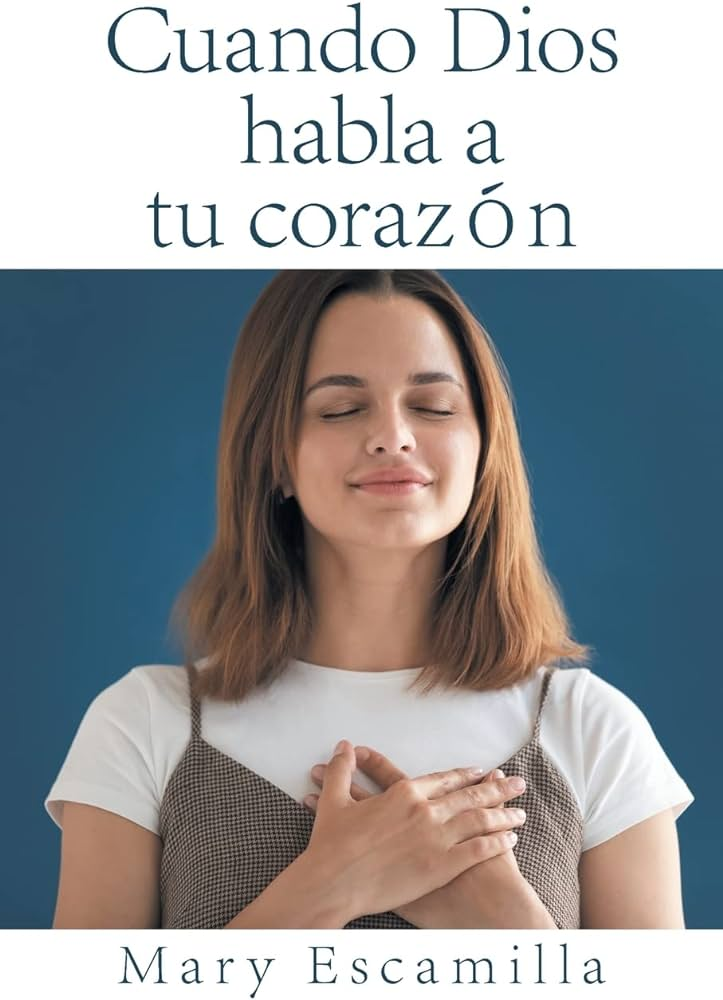 Primero, mientras tienes tu tiempo de 
oración y reflexión en su Palabra, de manera genuina abre tu corazón y mente para recibir lo que Dios 
tiene para ti. Luego, permítete discernir las impresiones que provienen del Espíritu Santo. Si lo haces 
de manera sincera, puedes reconocer cuando Dios está hablando a tu corazón.
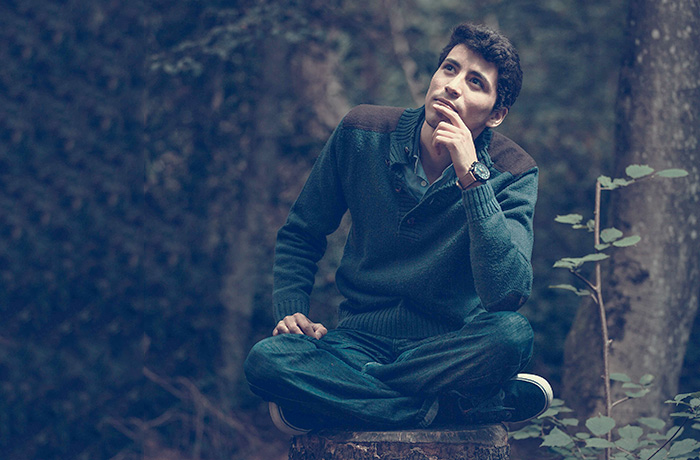 Esto te permitirá recibir 
dirección y orientación específica para tu vida. Puedes encontrar respuestas a tus preguntas, 
soluciones a tus dilemas y guía en momentos de incertidumbre. El día de hoy, trata de escuchar la
voz de Dios.
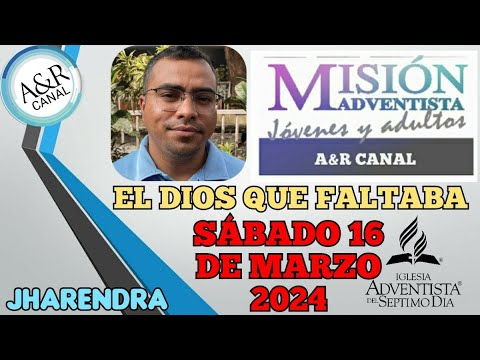 MISIONERO MUNDIAL
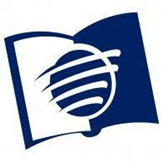 INDIA
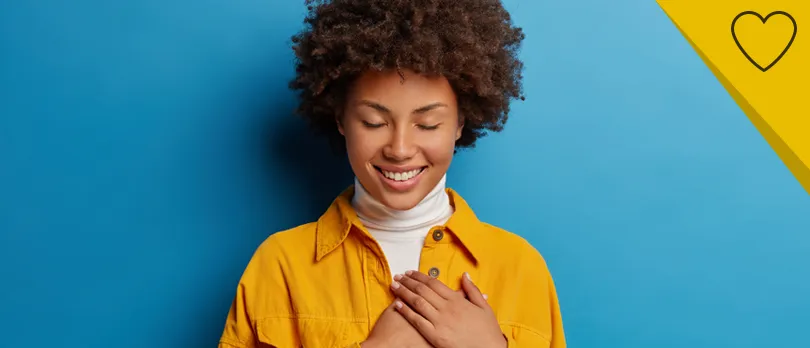 Qué bueno es constantemente vivir en armonía con el Espíritu y recordar durante el día las obras que 
el Señor realiza diariamente en la vida del hombre. Por ello, mantener una actitud de gratitud, 
fortalece los lazos de relación con el Señor. Es importante mantener un diario de gratitud para recordar 
las provisiones de Dios en tu vida.
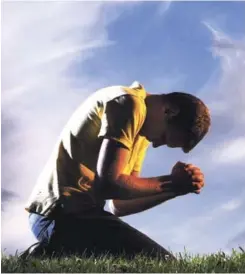 Asimismo, la gratitud te recuerda que todo lo que tienes y experimentas proviene de la bondad y provisión de Dios. También, te ayuda a reconocer tu 
dependencia de Él y a mantener una actitud humilde.
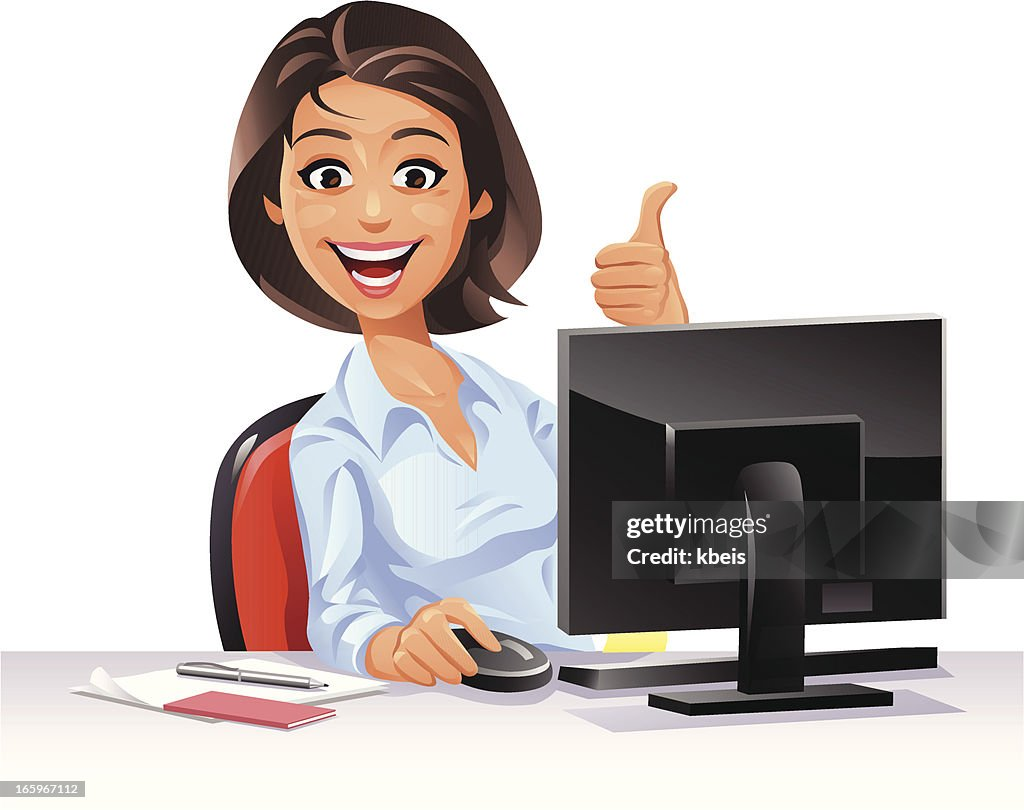 INFORME
SECRETARIAL
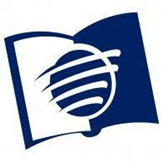 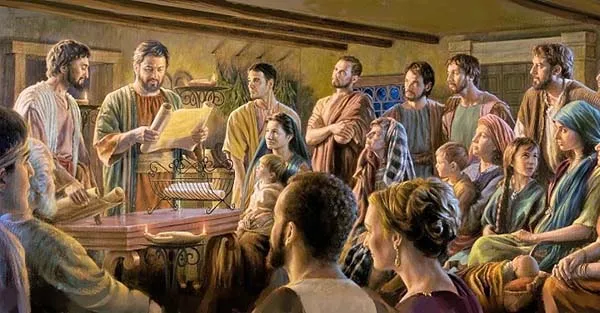 Constantemente la iglesia del primer siglo es vista como un modelo para todo el mundo cristiano. 
¿Qué hacía que el cristianismo fuera tan especial en estos primeros años? Una de sus características 
principales era que todos sus miembros conformaban una comunidad de fe. No dejaban a nadie 
abandonado, sino que juntos conformaban el cuerpo de Cristo.
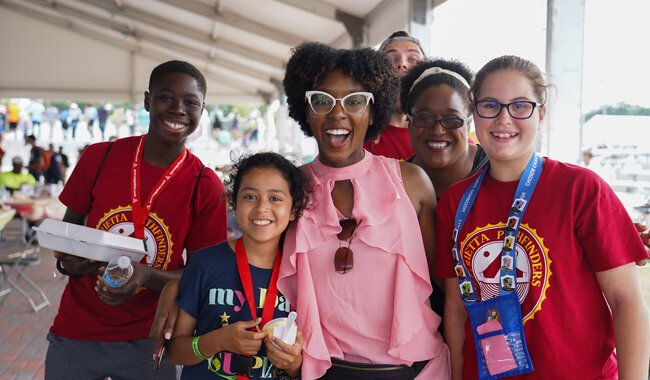 El hombre no fue hecho para estar 
solo, por ello, para tener encuentros significativos con Dios es importante buscar una comunidad 
espiritual. Involúcrate constantemente con las actividades que los jóvenes de la iglesia realizan.
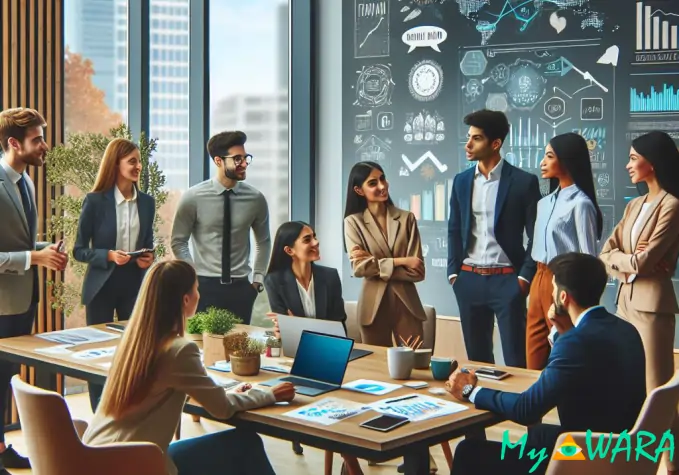 A su vez, si eres un joven que ya ha crecido dentro de la iglesia, toma el liderazgo de buscar a esos jóvenes 
que apenas inician en el camino de la fe e intégralos en las actividades de la iglesia, así juntos pueden 
crecer espiritualmente y apoyarse mutuamente.
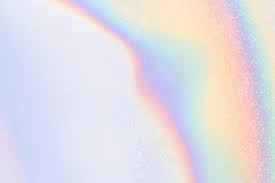 Al ser parte de una comunidad de creyentes, tienes la oportunidad de compartir tu fe, experiencias y crecimiento espiritual con otros. 
La comunidad proporciona apoyo, aliento y compañerismo, lo cual fortalece tu relación con Dios. Asimismo, hay diversas oportunidades de servicio: Participar en actividades y ministerios de la iglesia, te brinda la oportunidad de servir a los demás y poner en práctica los principios cristianos. Servir a otros en el nombre de Dios te acerca a Él y te permite 
experimentar su amor en acción. Miembros adultos, ayudemos y ofrezcamos oportunidades para que 
los jóvenes puedan participar, escuche sus propuestas, oriéntenlos y hagamos que crezcan en su relación con Dios.
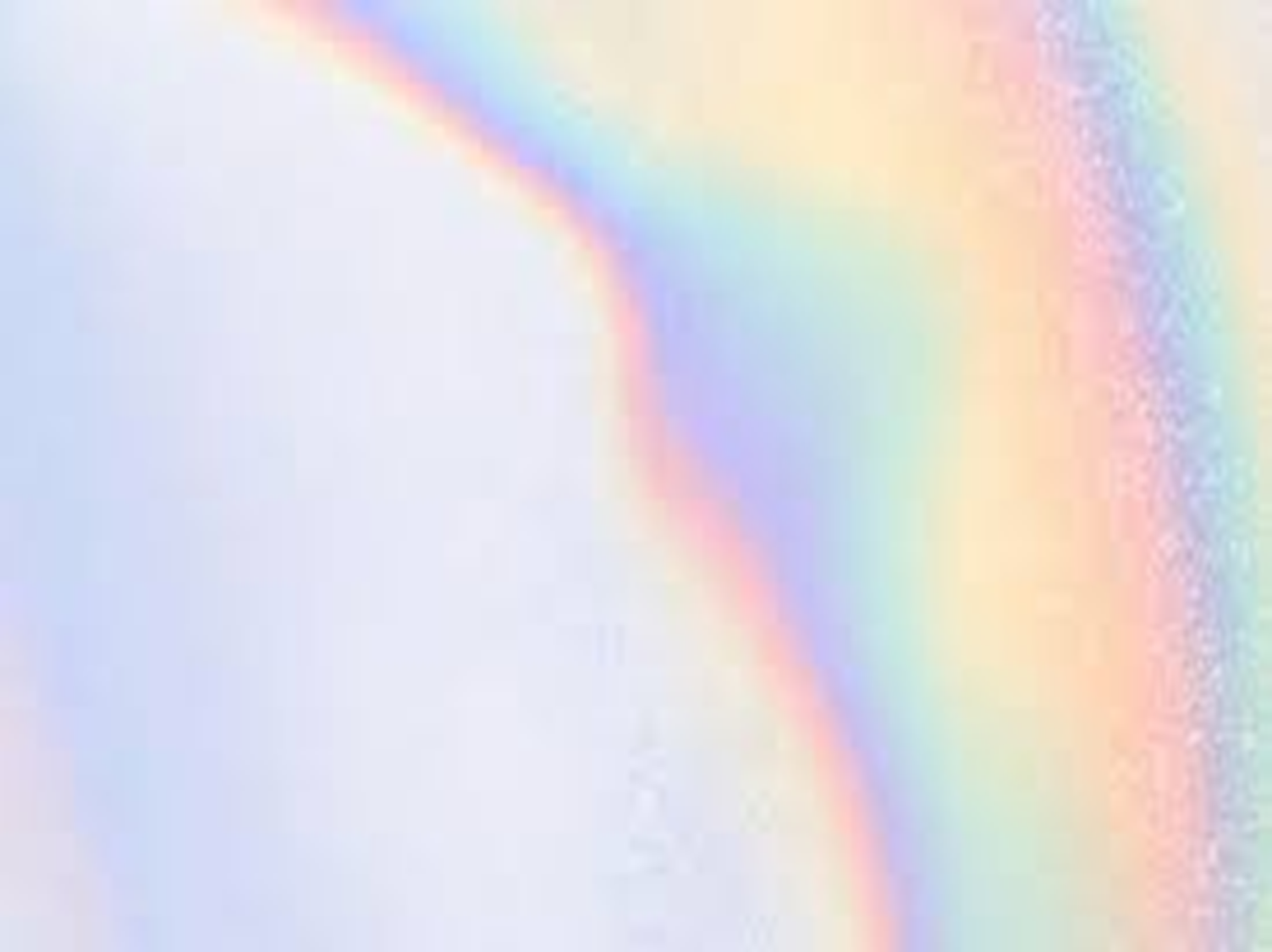 CONCLUSIÓN
Llegamos al final de este programa, pero si hay algo que debemos recordar es que cada joven tiene la oportunidad y necesidad de experimentar un encuentro profundo y transformador con Dios. Que cada uno de nosotros tome el compromiso de buscar a Dios de todo corazón y de dedicar tiempo a cultivar esa relación. Que nuestras vidas sean testimonios vivientes del poder y la gracia de Dios. 
Juntos, continuemos apoyando y alentando a nuestra juventud en su viaje espiritual. Que este día sea un paso adelante hacia encuentros más profundos y significativos con nuestro Salvador.
VERSÍCULO PARA MEMORIZAR
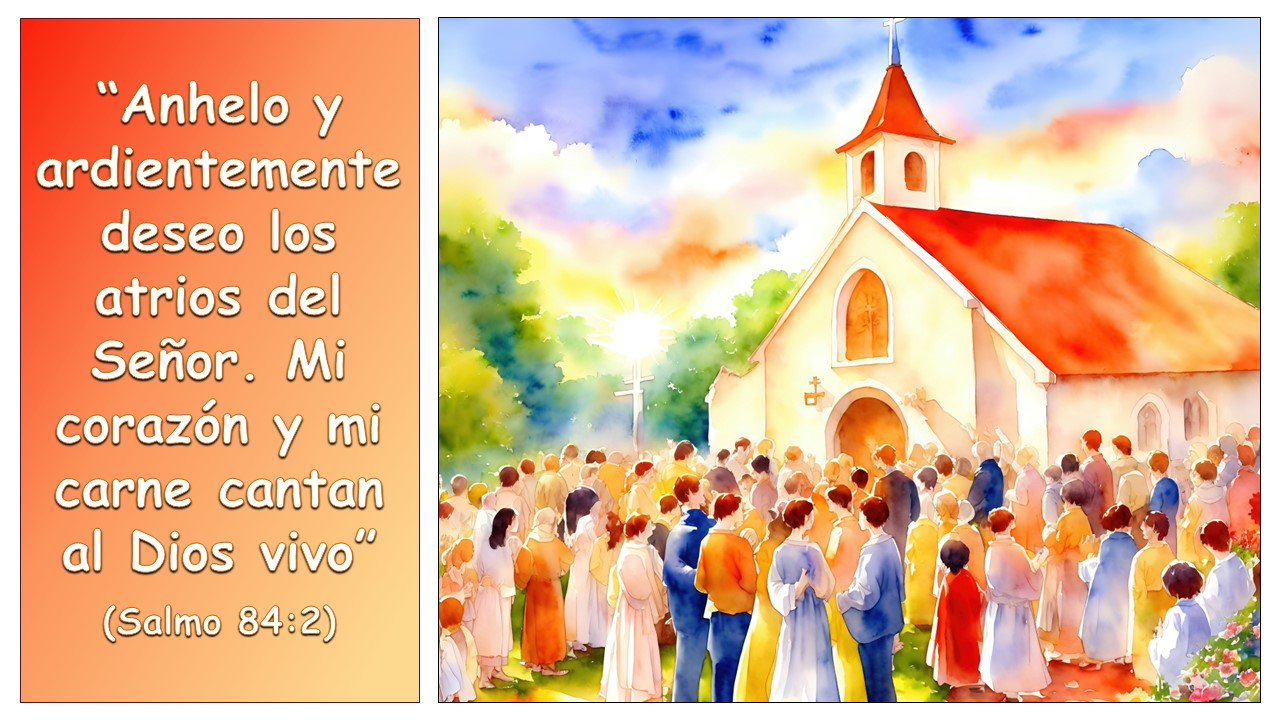 REPASO DE LA LECCIÓN # 11
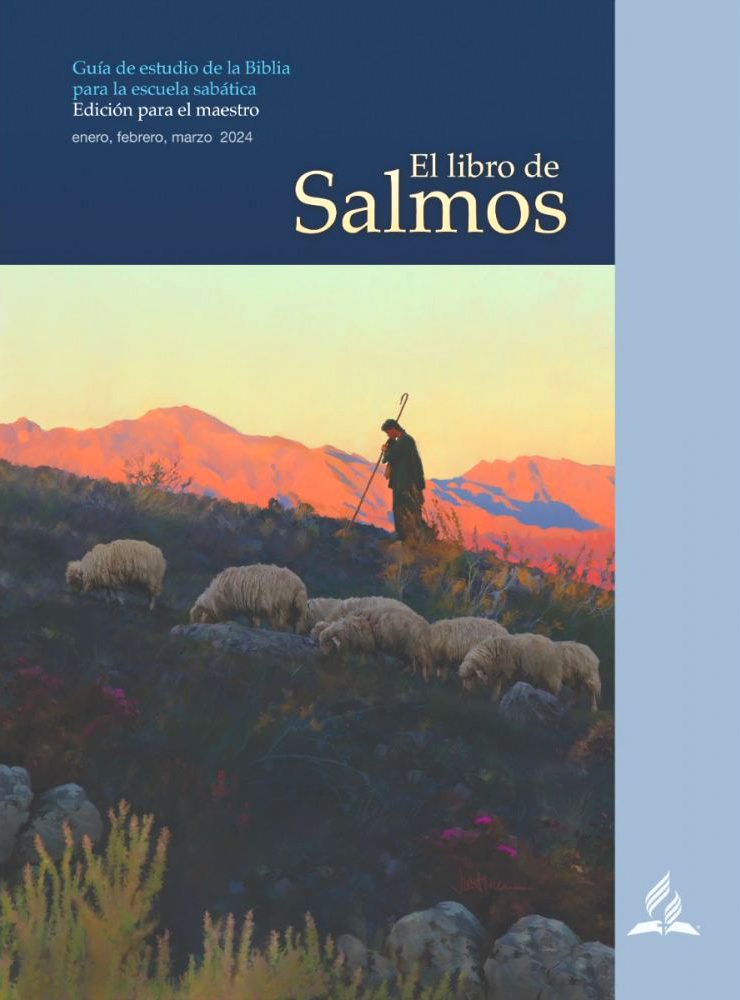 EL ANHELO DE DIOS EN SIÓN
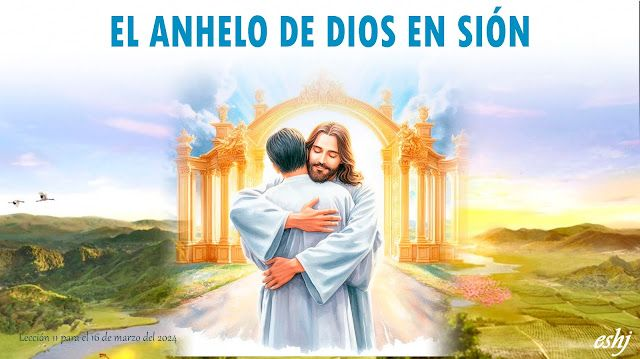 HIMNO FINAL
# 253 “TUYO SOY JESÚS”.
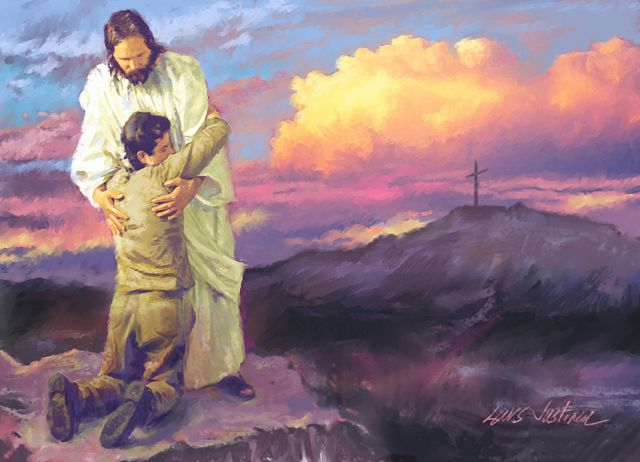 ORACIÓN FINAL
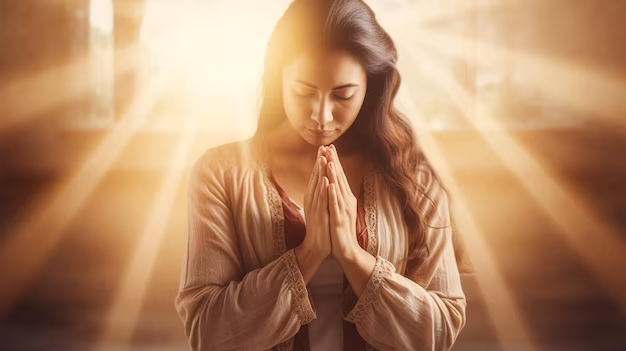 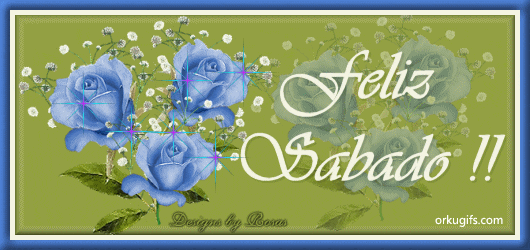